TIPOS DE INVESTIGACIÓN
Área Académica: Licenciatura en Ingeniería Industrial

Profesor: Mtro. Manuel Saldaña Franquis

Periodo: Enero-junio 2016
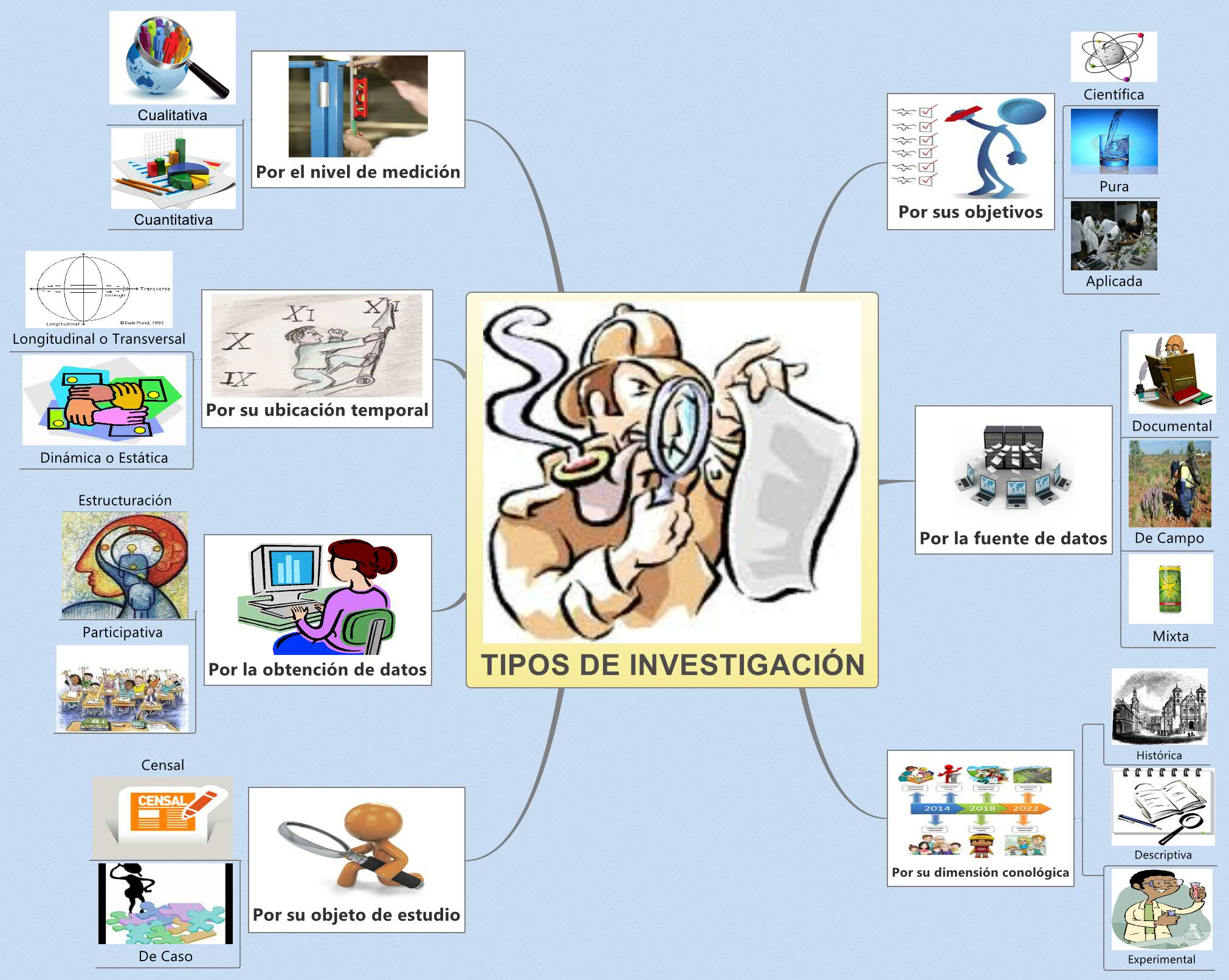